Digital Citizenship
Online safety, social manners, and digital footprint
3 Little Pigs and the Big Bad Wolf Today
Digital Footprint
Everything on the internet about you!




Photos
Videos
Blog posts
Posting on others wall

Global audience

Can be viewed by people you don’t know
May be permanent
Content you publish
Content others publish about you
Digital Footprint
Tips to manage your footprint
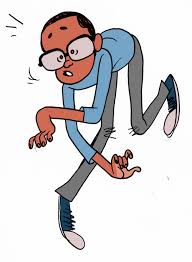 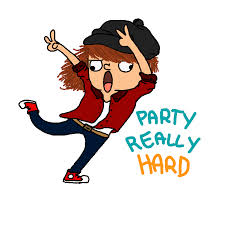 Protect your footprint
Why is it important?
Colleges and employers may check out your online reputation.
Colleges
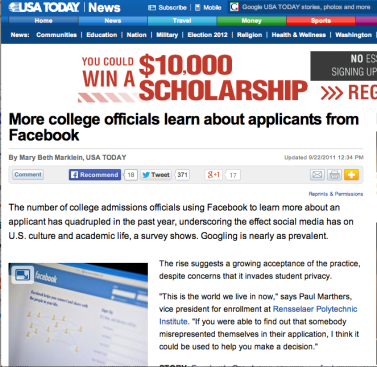 Employers
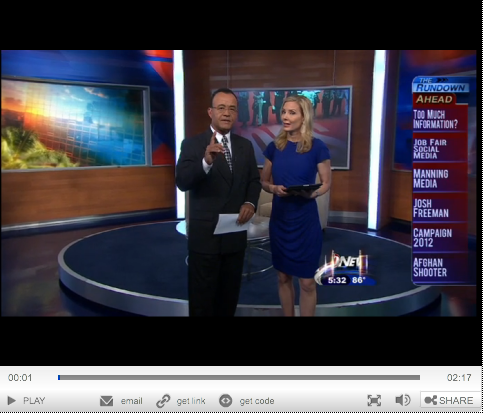 Challenge!!  - What does your footprint look like?
Google yourself! Type in your full name and hit enter.
Use Pipl to search yourself
	https://pipl.com/
Social Media
Temporary Apps 

Allow you to post for a short period of time - they disappear  - Myth!

 Person receiving can take a screen shot before it disappears.

Anything on internet can be recovered.
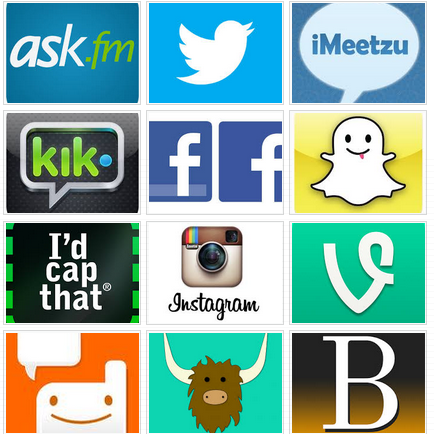 Anonymous Apps
Being incognito online helps us express ourselves

Can contain inappropriate material
Can lead to cyberbullying
Cyberbullying
Can be in the form of
Photos
Threats
Nasty comments
Humiliation
Anything posted can go viral on the internet with the click of a button
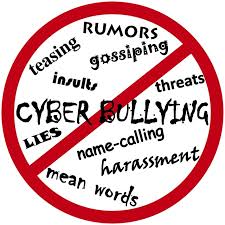 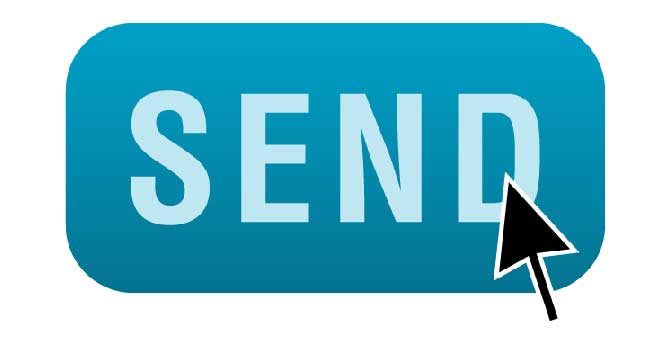 Cyberbully
Cyberbullying
Tips on staying cyber safe
Never give out your full name
Never tell anyone where you go to school or work
Never give out your address or telephone number
Never agree to meet anyone from a chat room or social media site on your own
Tell an adult if someone makes inappropriate suggestions to you or makes you feel uncomfortable online
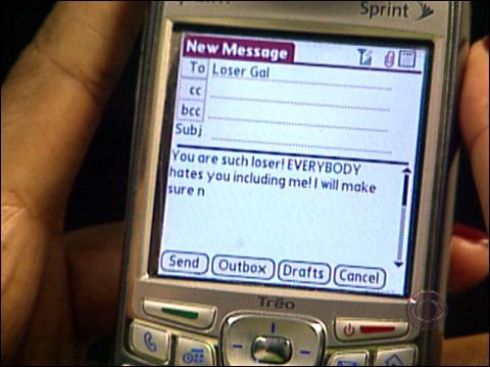 Cyber tips continued…
Only post what you want the world to see – what you post can be passed on and saved forever
Don’t share your password
Set your privacy settings for friends only – not public
If threatened - Close the app or program and report to an adult.
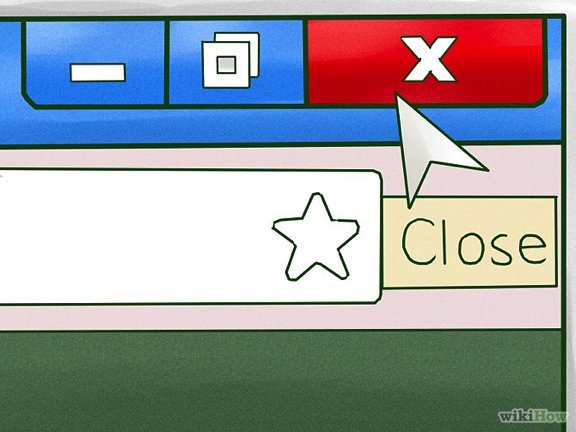 Once You Post
Think before you post!
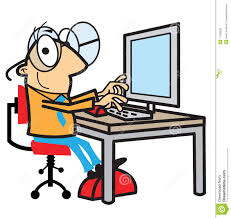 Parent Resources
NetSmartz
OnGuardOnline.gov
KidsEmail.org
"Digital Citizenship and Social Media for Parents and Students." Digital Citizenship and Social Media for Parents and Students.  http://www.digcit4parents.com
Resources
"A Great Guide on Teaching Students about Digital Footprint ~ Educational Technology and Mobile Learning." A Great Guide on Teaching Students about Digital Footprint ~ Educational Technology and Mobile Learning. N.p., n.d. Web. 23 July 2014.
"Common Sense Media: Digital Footprint Intro." Vimeo. N.p., n.d. Web. 23 July 2014.
"Course: High School Digital Driver's License." Course: High School Digital Driver's License. N.p., n.d. Web. 23 July 2014.
"Five-Minute Film Festival: Teaching Digital Citizenship." Edutopia. N.p., n.d. Web. 22 July 2014.
Resources continued
"More College Officials Learn about Applicants from Facebook." USATODAY.COM. N.p., n.d. Web. 23 July 2014.
"Share Your Facebook Password during a Job Interview?" Medium Topper Video Player. N.p., n.d. Web. 23 July 2014.
"Your Photo Fate." Your Photo Fate. Net Smartz, n.d. Web. 23 July 2014. http://www.netsmartz.org/RealLifeStories/YourPhotoFate
ipad For Everything?